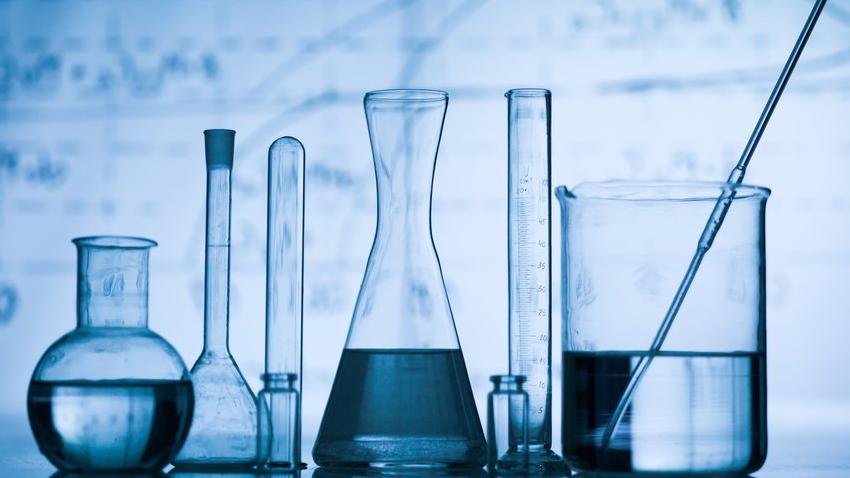 ОПЫТ РАБОТЫ КПЧО ПО ОБЕСПЕЧЕНИЮ САНЭПИДБЛАГОПОЛУЧИЯ  НА КУРИРУЕМОЙ ТЕРРИТРИИ
Копытова Л.В.
Актуальность проблемы в настоящее время
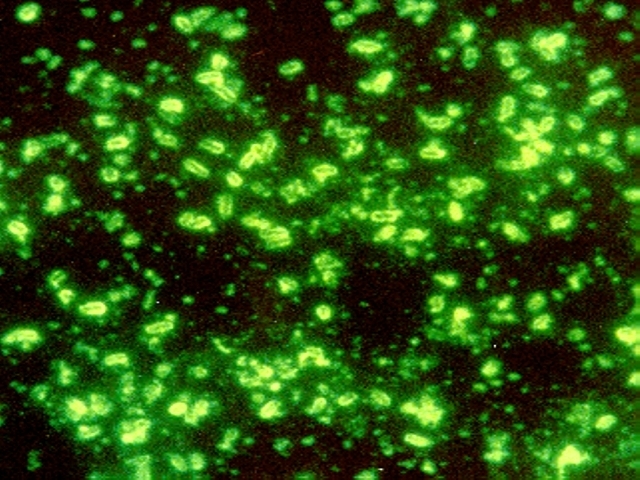 Ежегодное число заболевших чумой – до 2500 больных на Африканском, Американском и Азиатском континентах
Отсутствие тенденции к снижению
Чума – болезнь, способная вызвать в области общественного здравоохранения чрезвычайные ситуации, имеющие международное значение
Выполнение плана 2018г. Районы Дагестана (Кизляркий, Тарумовский, Ногайский), Чеченская Республика, Республика Ингушетия
Мониторинг природных очагов чумы 
Мониторинг других природноочаговых инфекций 
Проверка готовности ЛПУ к проведению мероприятий при выявлении больного (трупа), подозрительного на карантинное заболевание
Оказание консультативно-методической помощи органам здравоохранения
Проведение санитарно-просветительной работы с населением
Таблица №1. Эпизоотологическое  обследование природных очагов  чумы силами КПЧО  в 2018 году
Таблица №2. Методическая  и санитарно-просветительная работа КПЧО  в  2018 году.
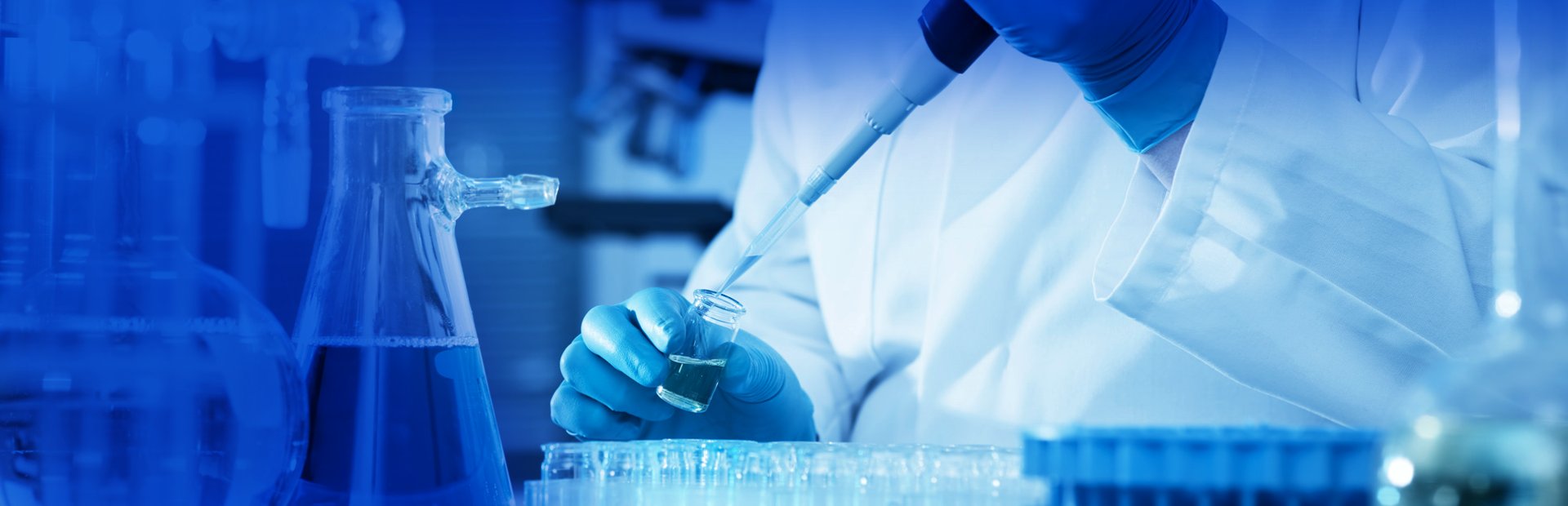 Проблемы
Ключевые мероприятия в системе эпидемиологического надзора - эпизоотологическое обследование и эпидемиологическое наблюдение за населением, осуществляемое на подведомственных территориях по типу мониторинга. 
Основные параметры эпиднадзора, подлежаще оптимизации, - кратность и продолжительность эпизоотологического обследования территорий природных очагов чумы, а также число пунктов взятия проб полевого материала и степень их рассредоточения, что обязывает существенно повышать значение эпизоотологического прогноза по чуме и эпидемиологической дифференциации очаговых территорий, необходимых для обоснования кратности и приоритетности обследования отдельных участков.
Решающее значение для оценки состояния и прогноза эпизоотической ситуации в природном очаге чумы имеет информация об уровне и динамике численности основных и второстепенных носителей и переносчиков возбудителя. Учет численности носителей планируется провести в оптимальные фенологические сроки.
Одновременно планируется уделить особое внимание повышению качества исполнения таких профилактических мероприятий, как медицинское наблюдение за населением силами лечебно-профилактических учреждений, подготовка и переподготовка персонала местных медицинских учреждений по выявлению и локализации возможных заболеваний людей чумой, туляремией, бруцеллезом, вирусными лихорадками.  Информационно-разъяснительная работа среди населения.
Спасибо  за внимание !